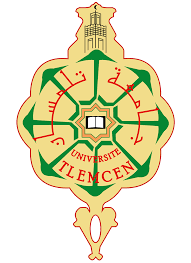 People’s Democratic Republic of AlgeriaMinistry of Higher Education and Scientific ResearchUniversity of TlemcenFaculty of Letters & LanguagesDepartment of Spanish
Module:  ICT and E-Learning 
Semester: 1
Credit: 1 
Coefficient: 1
Teacher: ALLAL Lila
Course title: introduction to word processing software (word, PowerPoint and word conversions      PDF
Word processing is a fundamental aspect of modern computer technology that involves creating, editing, and formatting text documents. This technology has evolved from traditional typewriters to sophisticated software applications. Here's an introduction to word processing:
Definition: Word processing refers to the creation and manipulation of text documents using a computer and word processing software. It allows users to input, edit, format, and print text, making it a versatile tool for various tasks such as writing letters, reports, essays, and more.
Key features:
Text input: Users can type text using a keyboard, and in modern applications, various input devices like voice recognition and touch screens are also supported.
Editing: Word processors provide powerful editing tools, including copy, cut, paste, undo, and redo functions. This flexibility makes it easy to revise and refine documents.
Formatting: Users can format text by adjusting font styles, sizes, colors, and alignment. Additionally, features like bullet points, numbering, and indentation help organize content.
Graphics and media: Many word processors support the integration of images, charts, and other media elements to enhance the visual appeal of documents.
Spell Check and Grammar Check: Automated tools assist in identifying and correcting spelling and grammar errors, improving the overall quality of the document.
3. Evolution:
Early word processing began with dedicated machines like the IBM MT/ST (Magnetic Tape/Selectric Typewriter) in the 1960s.
The advent of personal computers in the late 20th century brought about software-based word processors, such as WordPerfect and Microsoft Word.
Today, cloud-based word processors like Google Docs and collaborative tools have further transformed the way people create and share documents.
4. Advantages: 
Efficiency: Word processing significantly speeds up the document creation and editing process compared to manual typing or typewriters.
Versatility: Users can easily make changes to documents, experiment with different formats, and collaborate with others in real-time.
Accessibility: Digital documents are easily stored, retrieved, and shared, eliminating the need for physical copies and manual filing.
Common Word processors
Microsoft word: 
Functionality: Microsoft Word is a comprehensive word processing software that enables users to create, edit, and format text documents. It provides a wide range of tools for formatting text, adding images, creating tables, and more.
Features: 
Text Formatting: Users can change fonts, colors, styles, and sizes of text.
Document Formatting: Options for page layout, margins, and spacing.
Inserting Objects: Images, charts, tables, and other elements can be easily inserted.
Collaboration: Multiple users can collaborate on a document in real-time.
Spell Check and Grammar: Built-in tools for checking spelling and grammar.
Templates: Pre-designed templates for various document types.
Microsoft Power Point:
Functionality: PowerPoint is primarily used for creating multimedia presentations. It allows users to combine text, images, graphics, and multimedia elements to create slideshows.
Features: 
Slide Creation: Users can create individual slides, each containing text, images, or multimedia elements.
Transitions: Animations between slides for a more dynamic presentation.
Speaker Notes: Notes can be added for the presenter's reference during the slideshow.
Design Templates: Pre-designed templates for consistent and professional-looking presentations.
Collaboration: Similar to Word, multiple users can collaborate on a presentation.
Word conversions:
PDF conversion: Word processing software often allows users to save or export documents in PDF format, which is useful for sharing files in a read-only format.
Compatibility: Documents created in Word can usually be saved in various formats, ensuring compatibility with different word processing software.
Import/export: Users can import text from other formats and export their documents to share with users who may not have the same word processing software.

In addition to Microsoft Word and PowerPoint, there are other word processing tools available, both paid and free, such as Google Docs, LibreOffice Writer, and Apple Pages. These tools often share similar features but may have different interfaces and collaboration capabilities.
Understanding how to use word processing software is a valuable skill in today's digital age, as it is widely used for various purposes, including academic writing, business communication, and creating professional presentations.